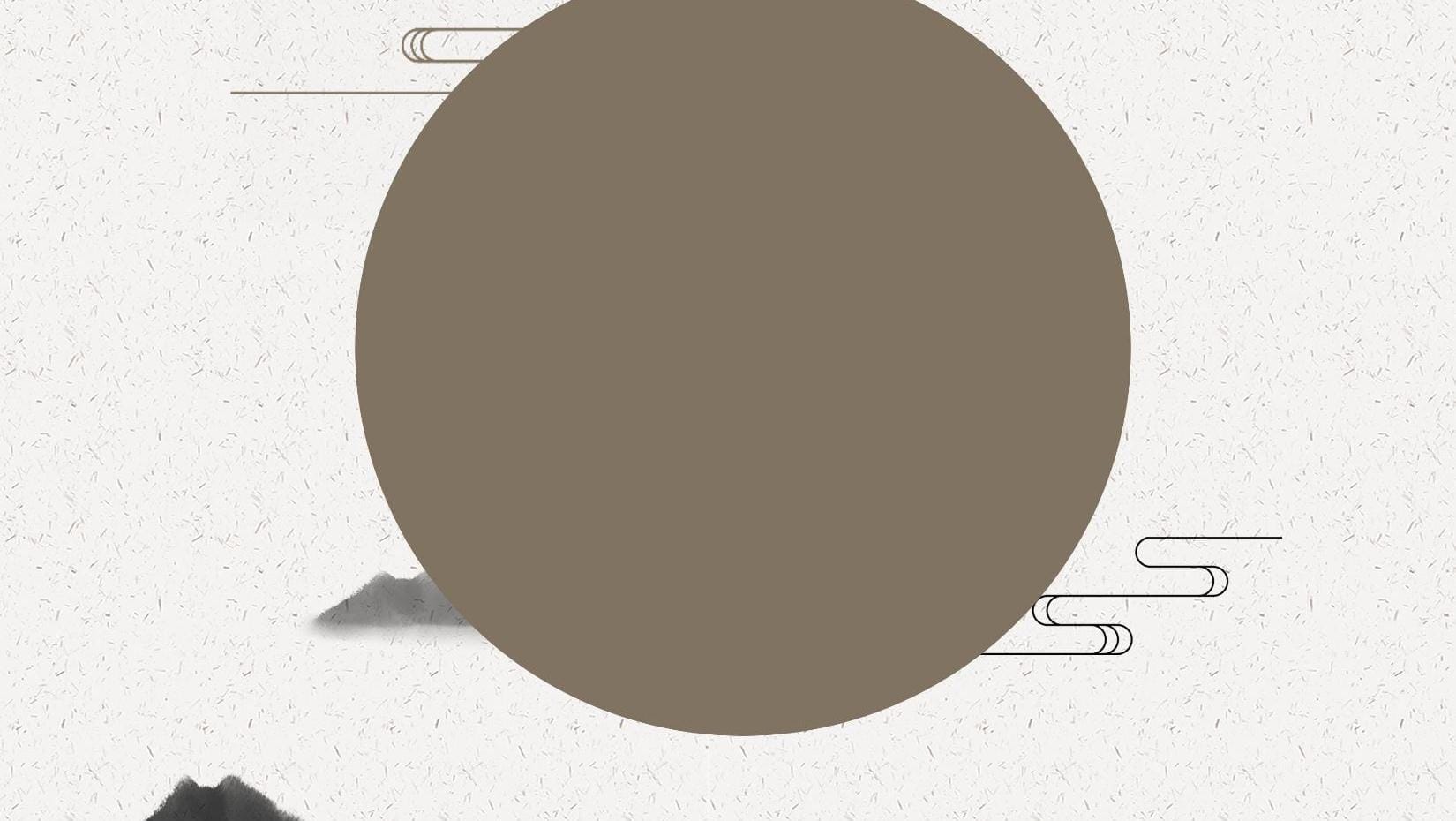 年
20XX年度总结汇报
终
2
总
0
结
X
X
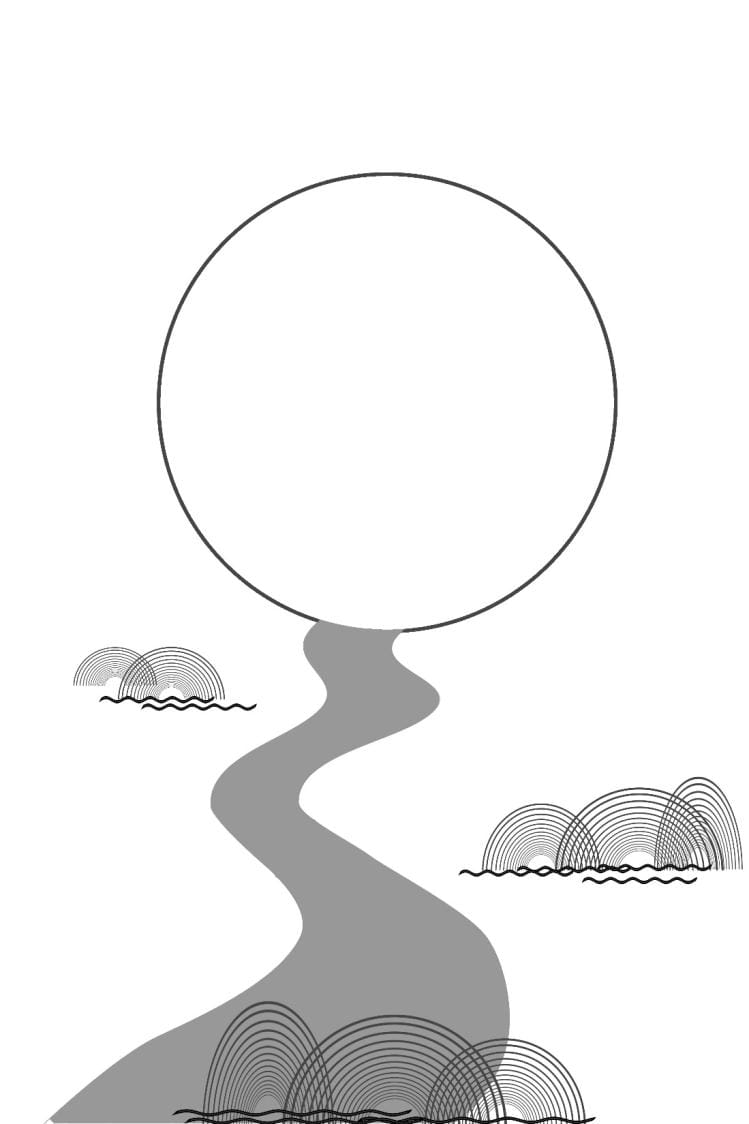 前
水墨主题请在此输入文字  水墨主题请在此输入文字  水墨主题请在此输入文字
水墨主题请在此输入文字  水墨主题请在此输入文字  水墨主题请在此输入文字
水墨主题请在此输入文字  水墨主题请在此输入文字  水墨主题请在此输入文字
水墨主题请在此输入文字  水墨主题请在此输入文字  水墨主题请在此输入文字
言
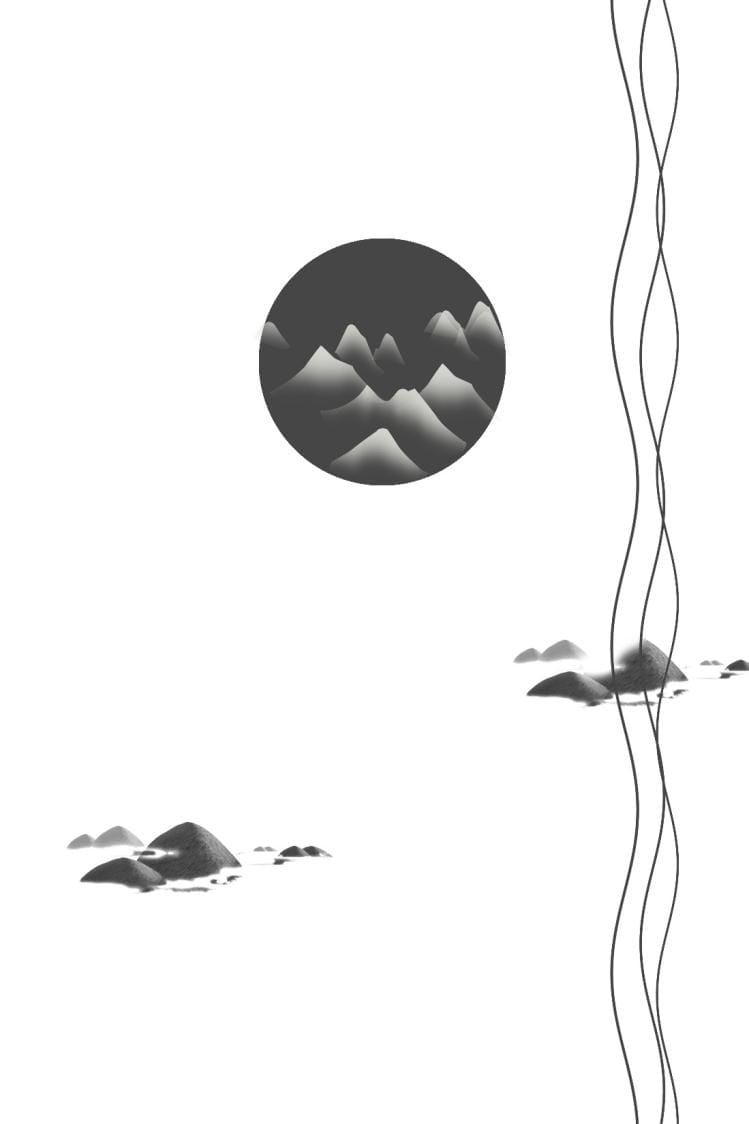 壹
贰
叁
肆
点击输入您的文字内容。点击输入您的文字内容。点击输入。
点击输入您的文字内容。点击输入您的文字内容。点击输入。
点击输入您的文字内容。点击输入您的文字内容。点击输入。
点击输入您的文字内容。点击输入您的文字内容。点击输入。
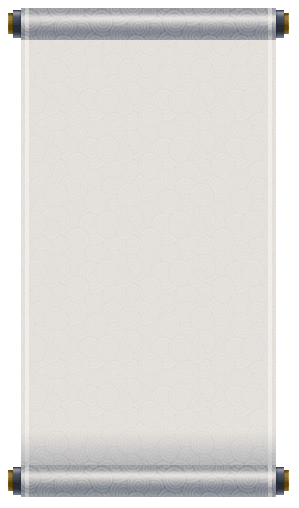 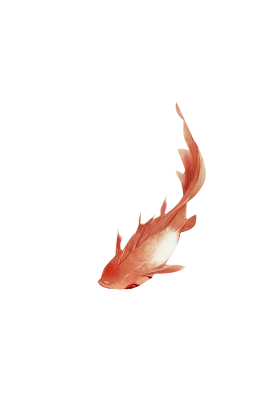 壹
第
水墨主题请在此输入文字  水墨主题请在此输入文字  水墨主题请在此输入文字
水墨主题请在此输入文字  水墨主题请在此输入文字  水墨主题请在此输入文字
一
章
节
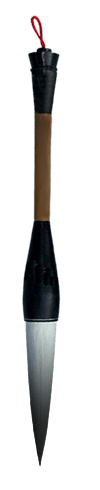 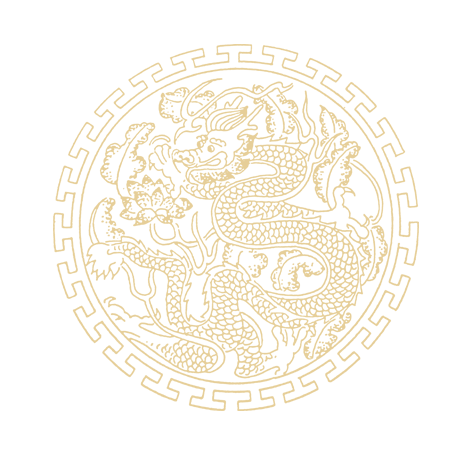 【点击输入您的文字内容】
点击输入您的文字内容。点击输入您的文字内容。点击输入。点击输入您的文字内容。点击输入您的文字内容。点击输入。
第一章节
水墨主题请在此输入文字  水墨主题请在此输入文字  水墨主题请在此输入文字
壹
水墨主题请在此输入文字  水墨主题请在此输入文字  水墨主题请在此输入文字
肆
水墨主题请在此输入文字  水墨主题请在此输入文字  水墨主题请在此输入文字
水墨主题请在此输入文字  水墨主题请在此输入文字  水墨主题请在此输入文字
贰
伍
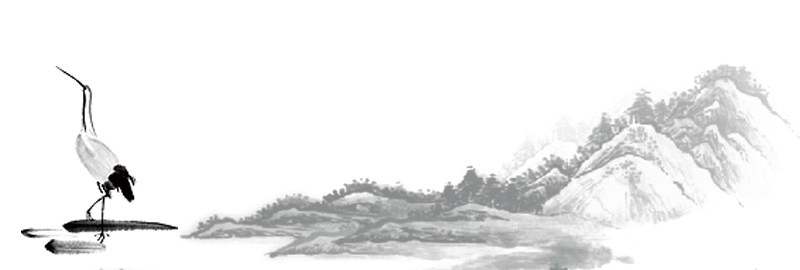 水墨主题请在此输入文字  水墨主题请在此输入文字  水墨主题请在此输入文字
水墨主题请在此输入文字  水墨主题请在此输入文字  水墨主题请在此输入文字
叁
陆
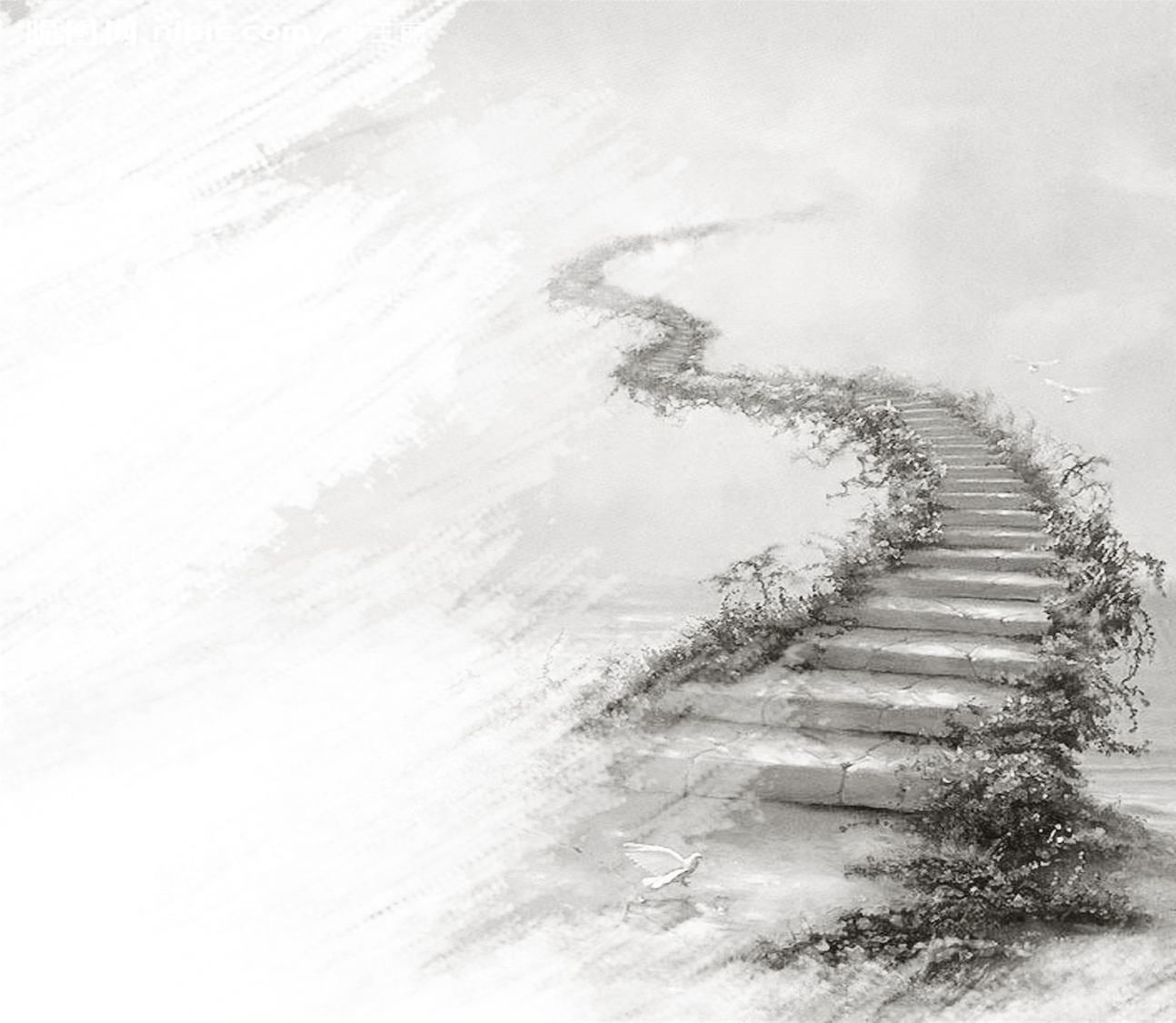 水墨主题请在此输入文字  水墨主题请在此输入文字  水墨主题请在此输入文字
输 入 标 题
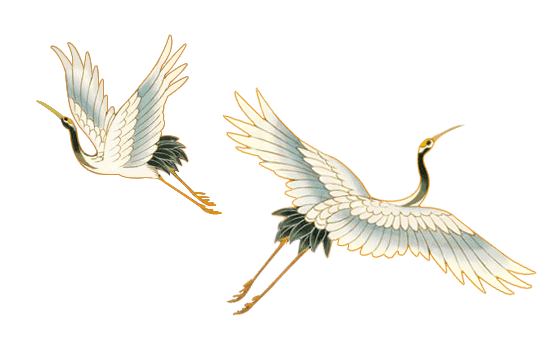 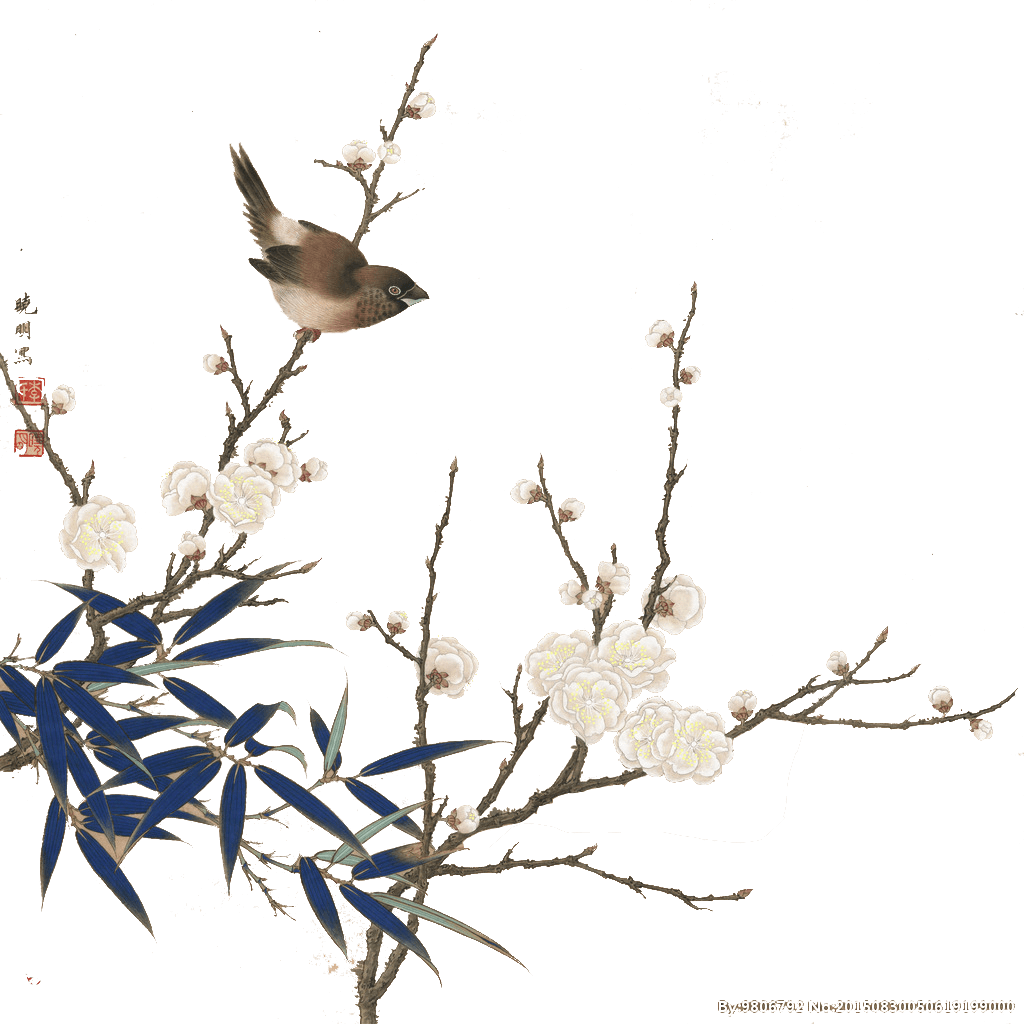 水墨主题请在此输入文字  水墨主题请在此输入
文字  水墨主题请在此输入文字
请在这里输入标题
水墨主题请在此输入文字  水墨主题请在此输入
文字  水墨主题请在此输入文字
请在这里输入标题
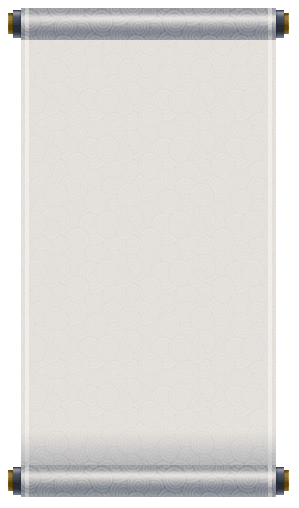 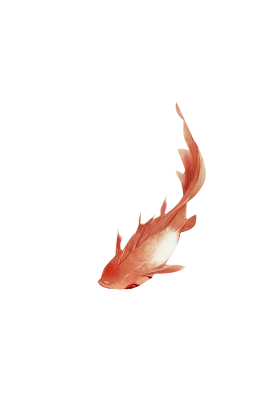 贰
第
水墨主题请在此输入文字  水墨主题请在此输入文字  水墨主题请在此输入文字
水墨主题请在此输入文字  水墨主题请在此输入文字  水墨主题请在此输入文字
二
章
节
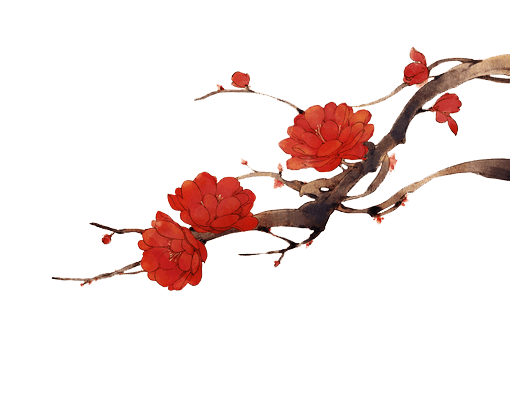 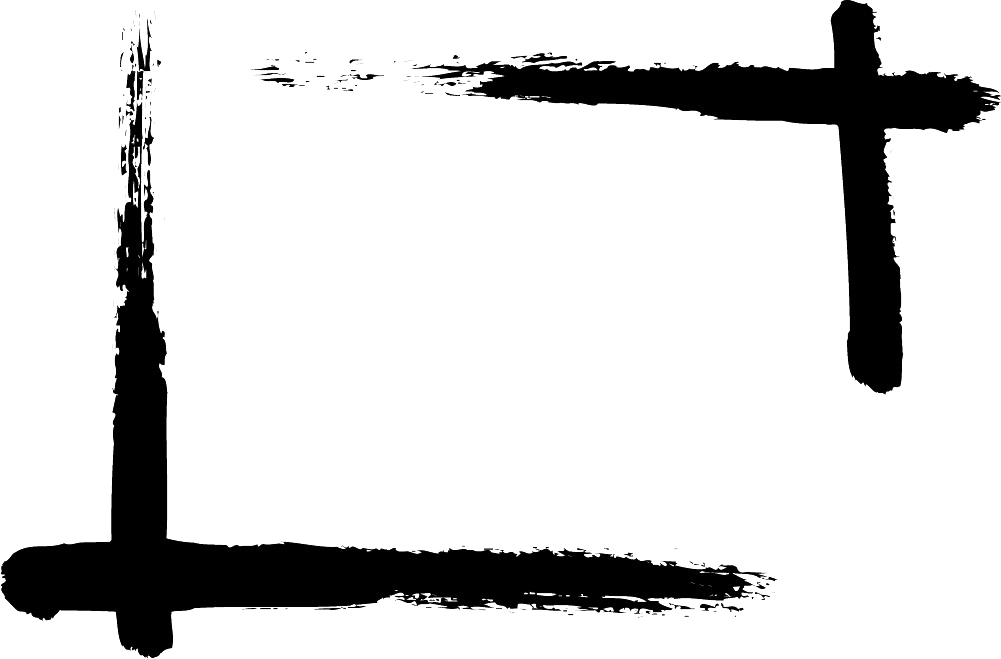 壹
水墨主题请在此输入文字  水墨主题请在此输入文字  水墨主题请在此输入文字
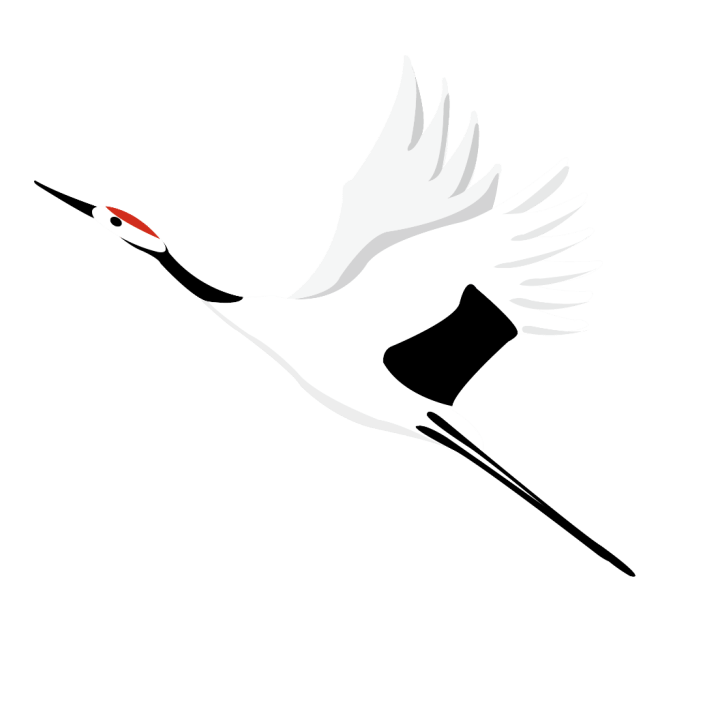 贰
水墨主题请在此输入文字  水墨主题请在此输入文字  水墨主题请在此输入文字
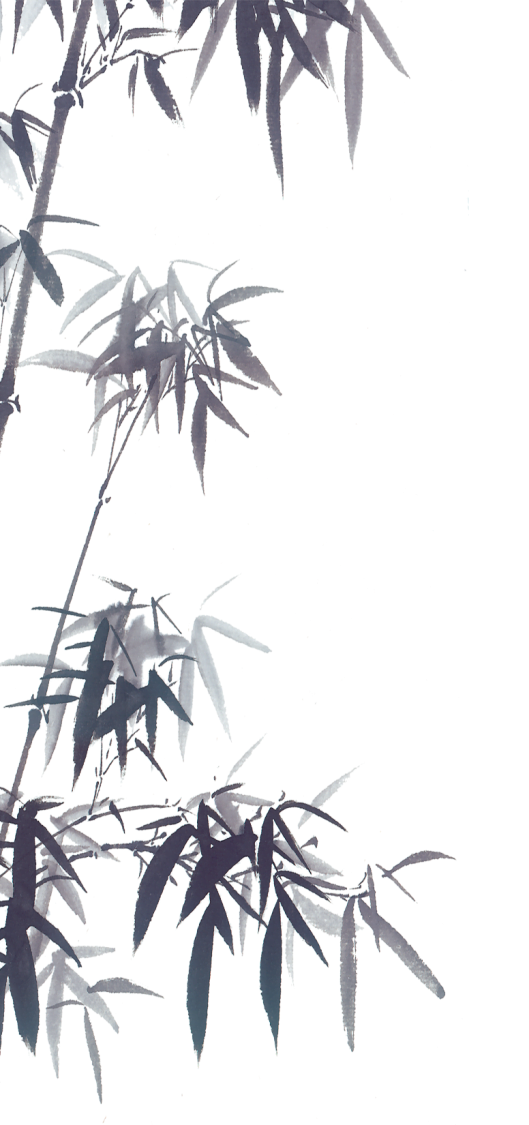 水墨主题请在此输入文字  水墨主题请在此输入文字  水墨主题请在此输入文字
壹
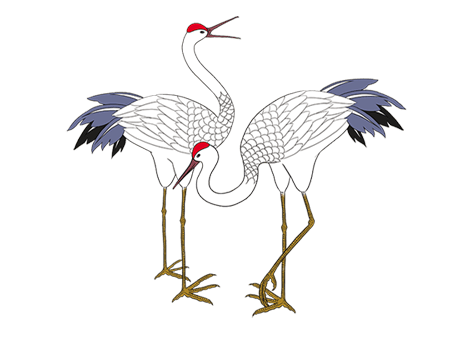 水墨主题请在此输入文字  水墨主题请在此输入文字  水墨主题请在此输入文字
贰
水墨主题请在此输入文字  水墨主题请在此输入文字  水墨主题请在此输入文字
叁
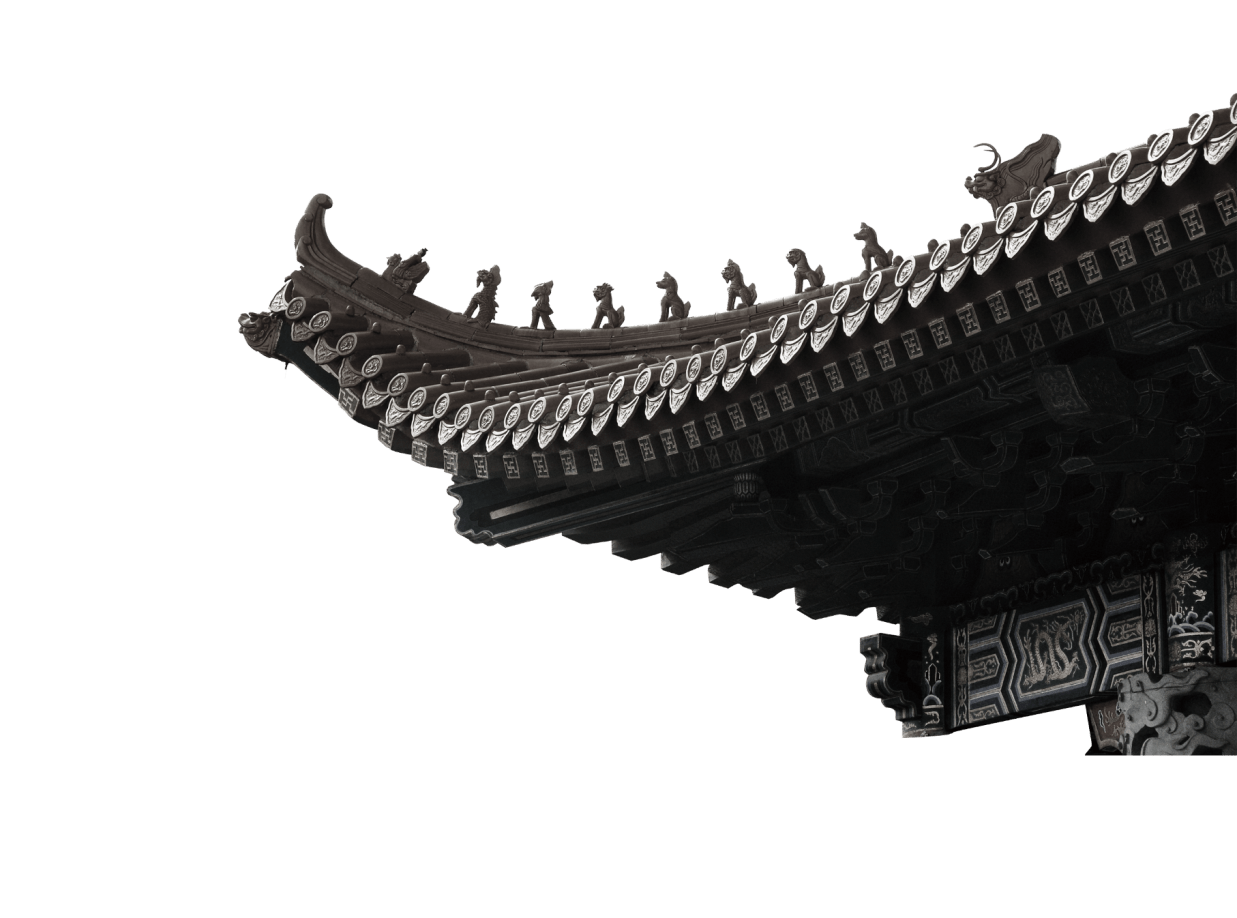 请单击此处输入文本内容，请单击此处输入文本内容，请单击此处输入文本内容，请单击此处输入文本内容
请单击此处输入文本内容，请单击此处输入文本内容，请单击此处输入文本内容，请单击此处输入文本内容
第一章节
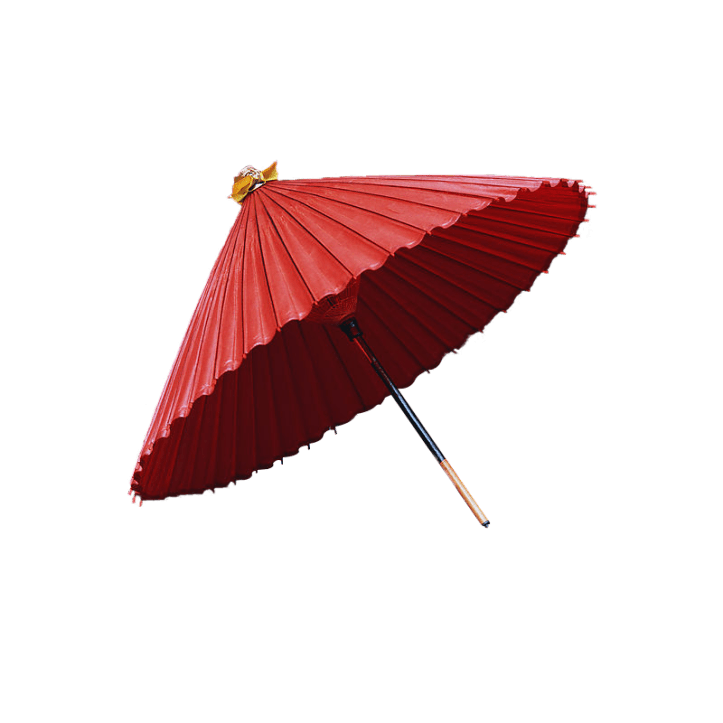 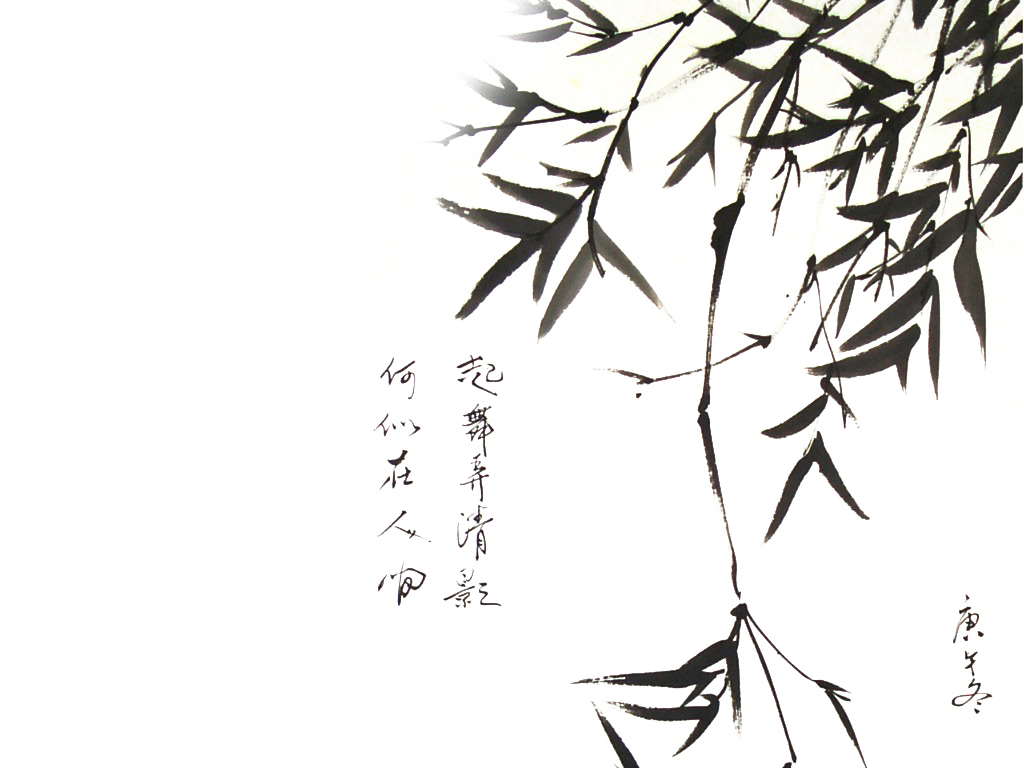 输 入 标 题
水墨主题请在此输入文字  水墨主题请在此输入
文字  水墨主题请在此输入文字
壹
贰
叁
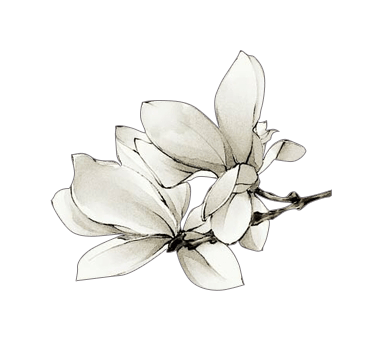 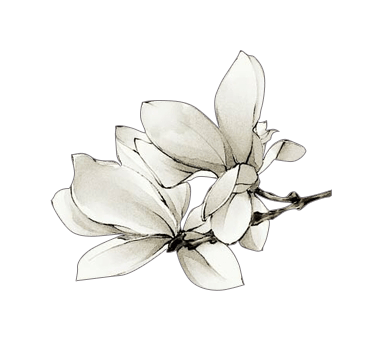 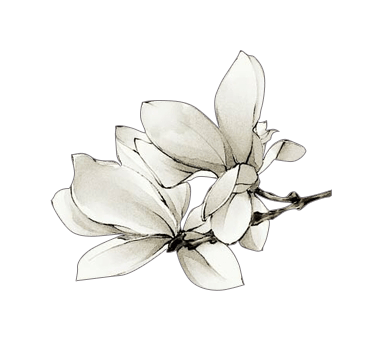 水墨主题请在此输入文字  水墨主题请在此输入
文字  水墨主题请在此输入文字
水墨主题请在此输入文字  水墨主题请在此输入
文字  水墨主题请在此输入文字
水墨主题请在此输入文字  水墨主题请在此输入
文字  水墨主题请在此输入文字
请在这里输入标题
请在这里输入标题
请在这里输入标题
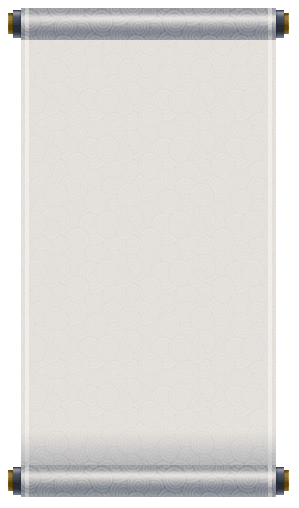 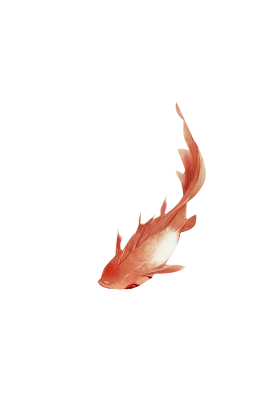 叁
第
水墨主题请在此输入文字  水墨主题请在此输入文字  水墨主题请在此输入文字
水墨主题请在此输入文字  水墨主题请在此输入文字  水墨主题请在此输入文字
三
章
节
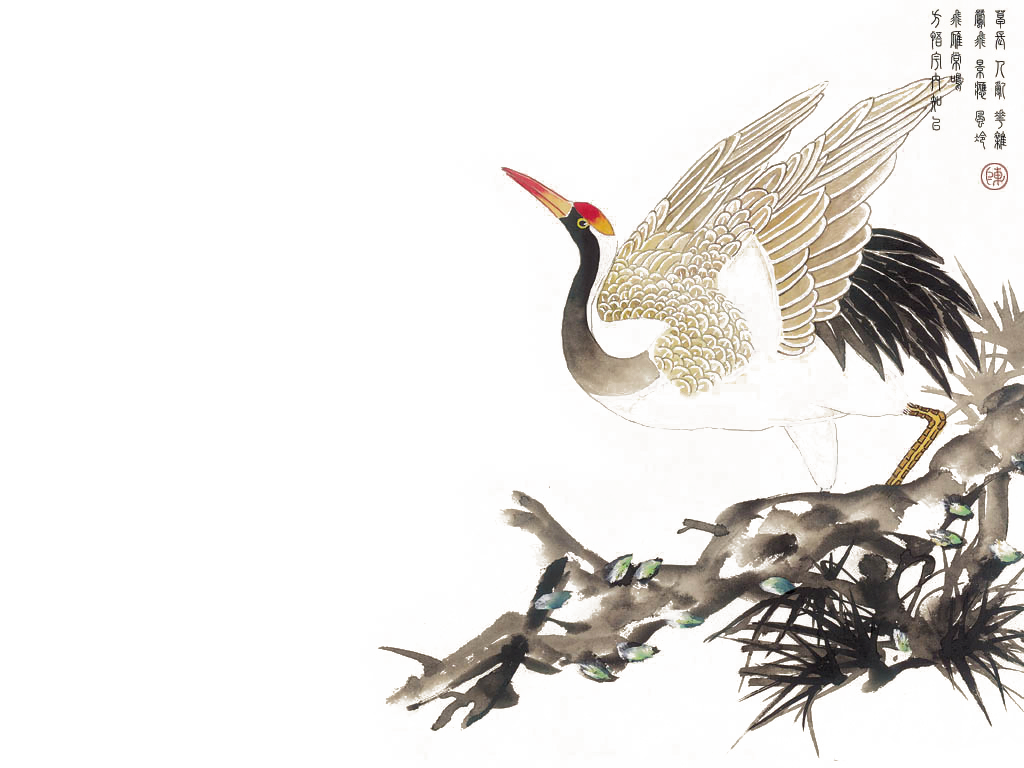 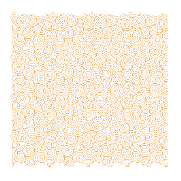 水墨主题请在此输入文字  水墨主题请在此输入文字  水墨主题请在此输入文字
壹
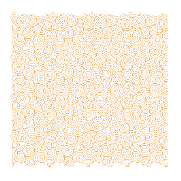 水墨主题请在此输入文字  水墨主题请在此输入文字  水墨主题请在此输入文字
贰
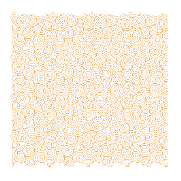 水墨主题请在此输入文字  水墨主题请在此输入文字  水墨主题请在此输入文字
叁
PPT下载 http://www.1ppt.com/xiazai/
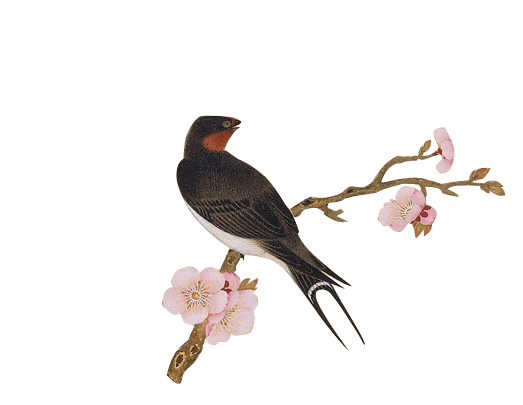 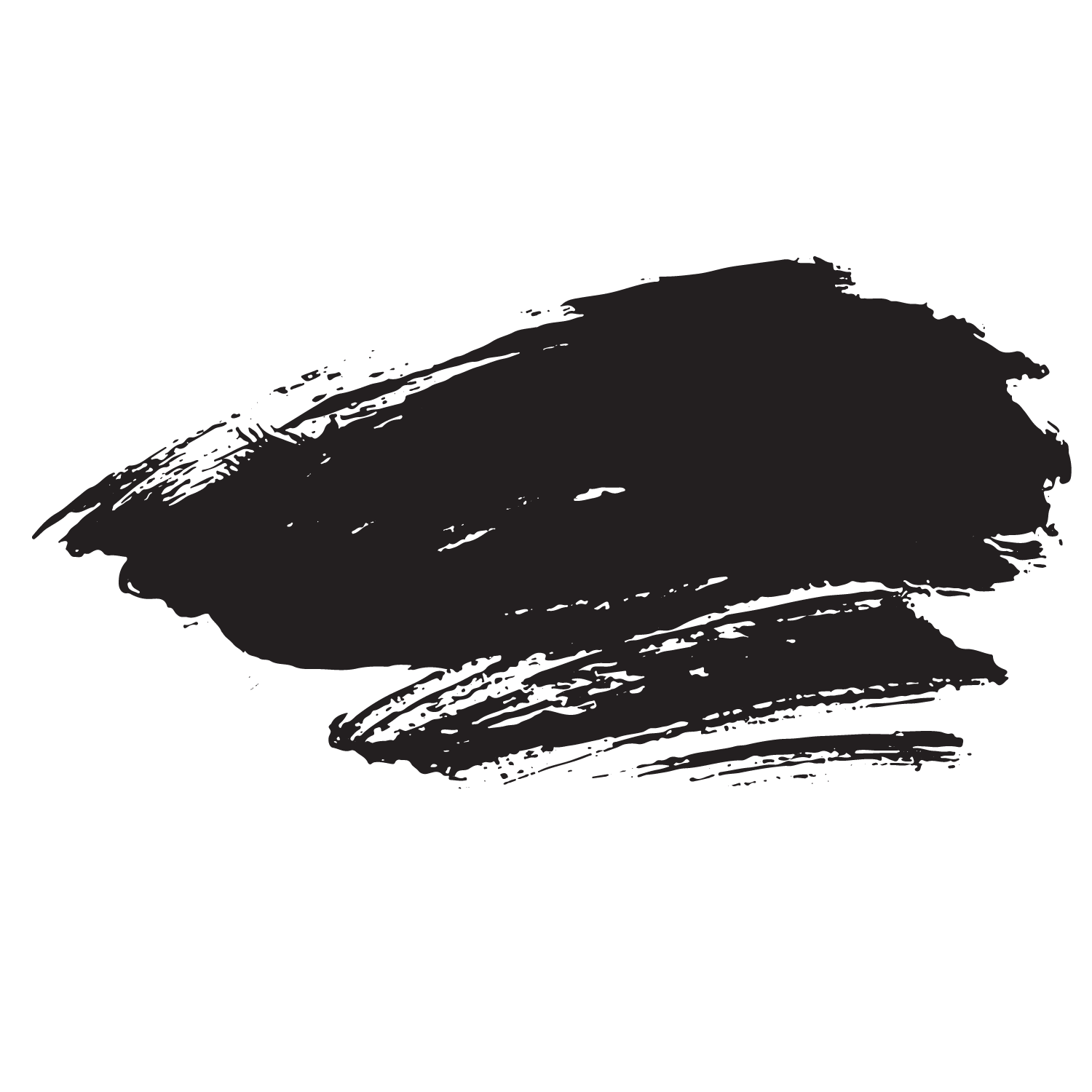 水墨主题请在此输入文字  水墨主题请在此输入文字  水墨主题请在此输入文字
壹
水墨主题请在此输入文字  水墨主题请在此输入文字  水墨主题请在此输入文字
贰
水墨主题请在此输入文字  水墨主题请在此输入文字  水墨主题请在此输入文字
叁
壹
叁
水墨主题请在此输入文字  水墨主题请在此输入文字  水墨主题请在此输入文字
水墨主题请在此输入文字  水墨主题请在此输入文字  水墨主题请在此输入文字
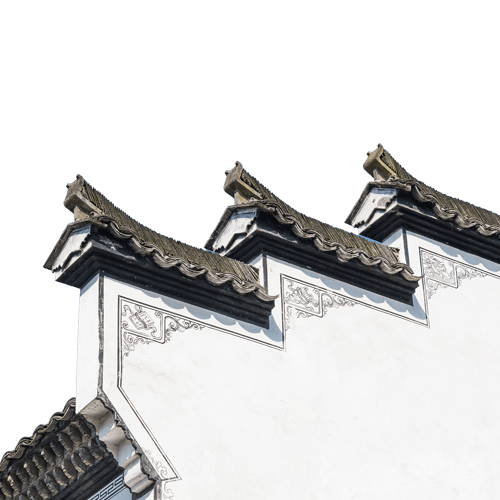 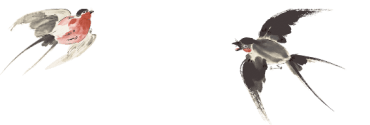 贰
肆
水墨主题请在此输入文字  水墨主题请在此输入文字  水墨主题请在此输入文字
水墨主题请在此输入文字  水墨主题请在此输入文字  水墨主题请在此输入文字
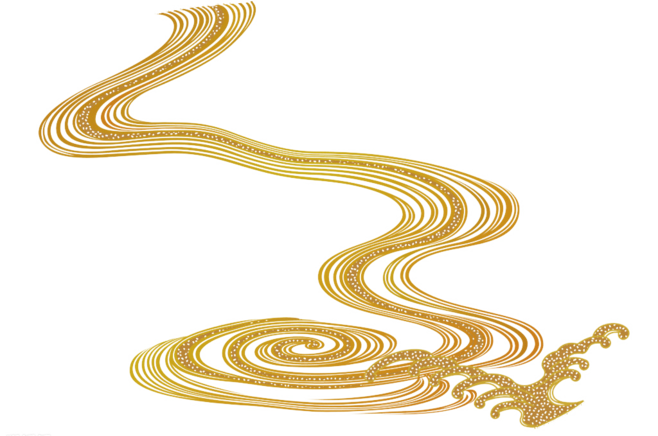 水墨主题请在此输入文字  水墨主题请在此输入
文字  水墨主题请在此输入文字
请在这里输入标题
水墨主题请在此输入文字  水墨主题请在此输入
文字  水墨主题请在此输入文字
请在这里输入标题
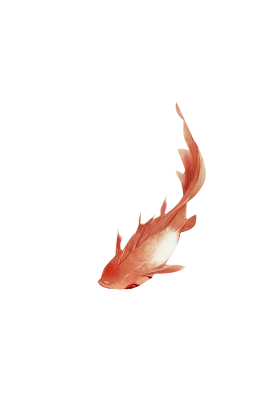 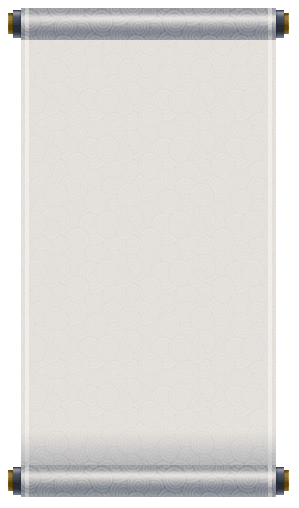 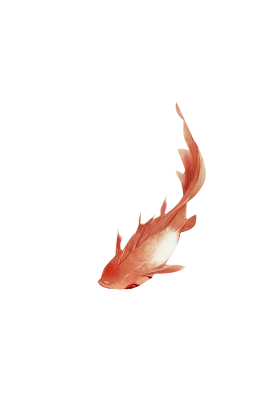 肆
第
水墨主题请在此输入文字  水墨主题请在此输入文字  水墨主题请在此输入文字
水墨主题请在此输入文字  水墨主题请在此输入文字  水墨主题请在此输入文字
四
章
节
水墨主题请在此输入文字  水墨主题请在此输入文字  水墨主题请在此输入文字
水墨主题请在此输入文字  水墨主题请在此输入文字  水墨主题请在此输入文字
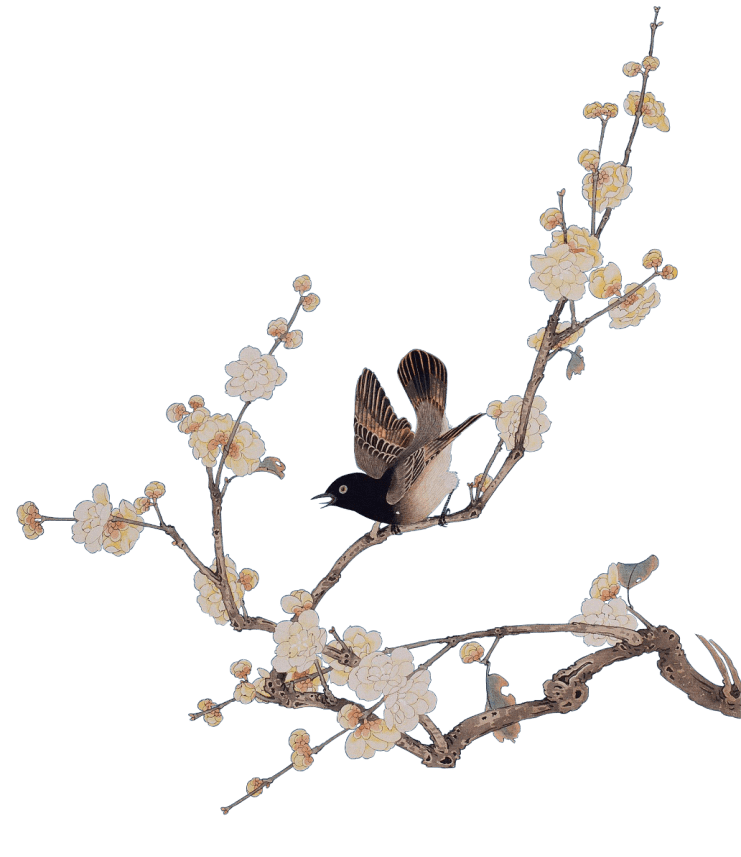 壹
肆
贰
叁
水墨主题请在此输入文字  水墨主题请在此输入文字  水墨主题请在此输入文字
水墨主题请在此输入文字  水墨主题请在此输入文字  水墨主题请在此输入文字
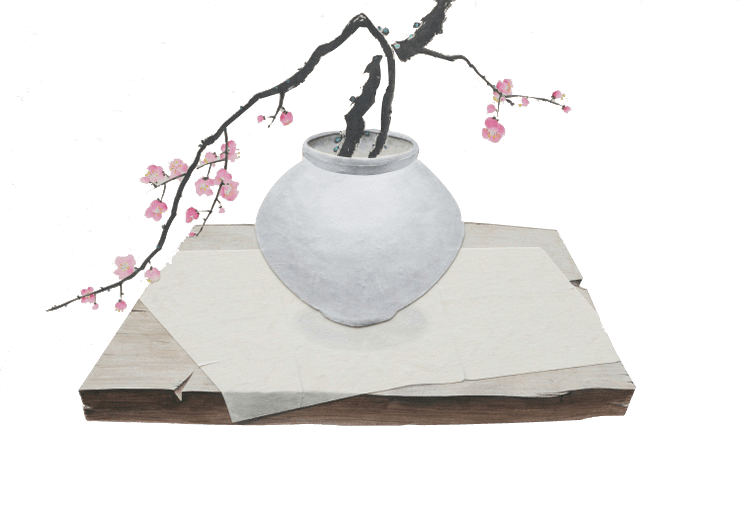 水墨主题请在此输入文字  水墨主题请在此输入文字  水墨主题请在此输入文字
水墨主题请在此输入文字  水墨主题请在此输入文字  水墨主题请在此输入文字
水墨主题请在此输入文字  水墨主题请在此输入文字  水墨主题请在此输入文字
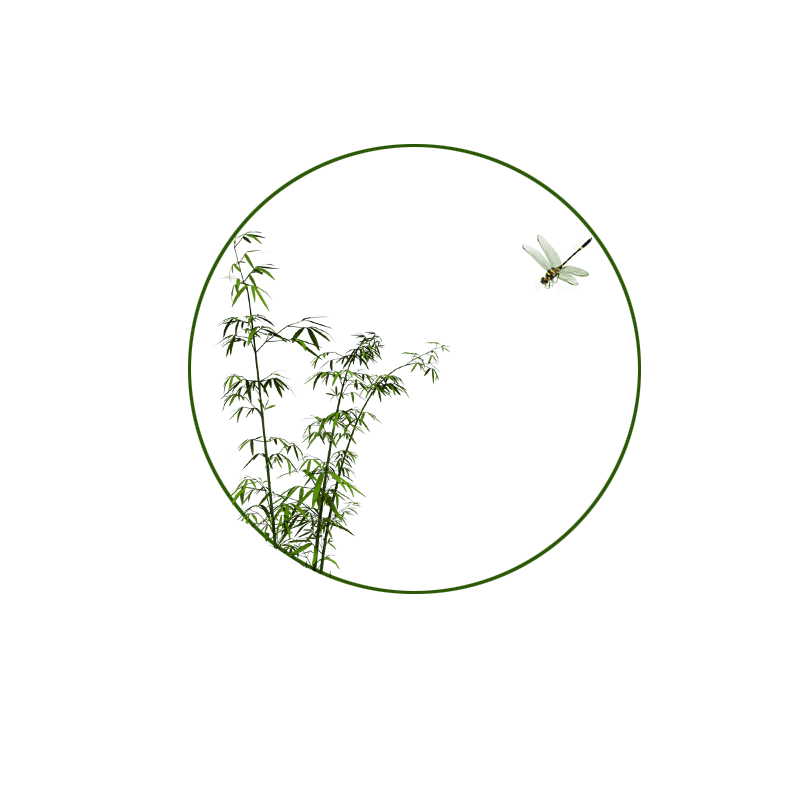 中国风
文化传承
经典之传承
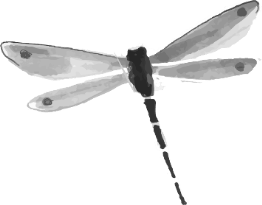 水墨主题请在此输入文字  水墨主题请在此输入文字  水墨主题请在此输入文字
水墨主题请在此输入文字  水墨主题请在此输入文字  水墨主题请在此输入文字
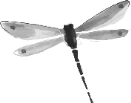 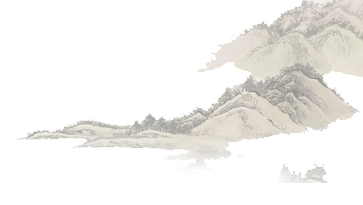 水墨主题请在此输入文字  水墨主题请在此输入文字  水墨主题请在此输入文字
水墨主题请在此输入文字  水墨主题请在此输入文字  水墨主题请在此输入文字
第
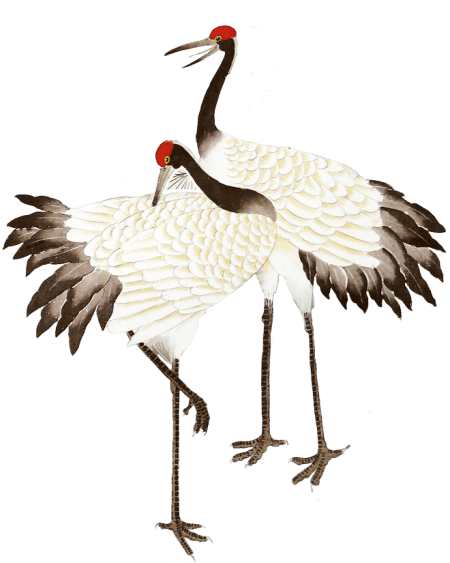 四
章
节
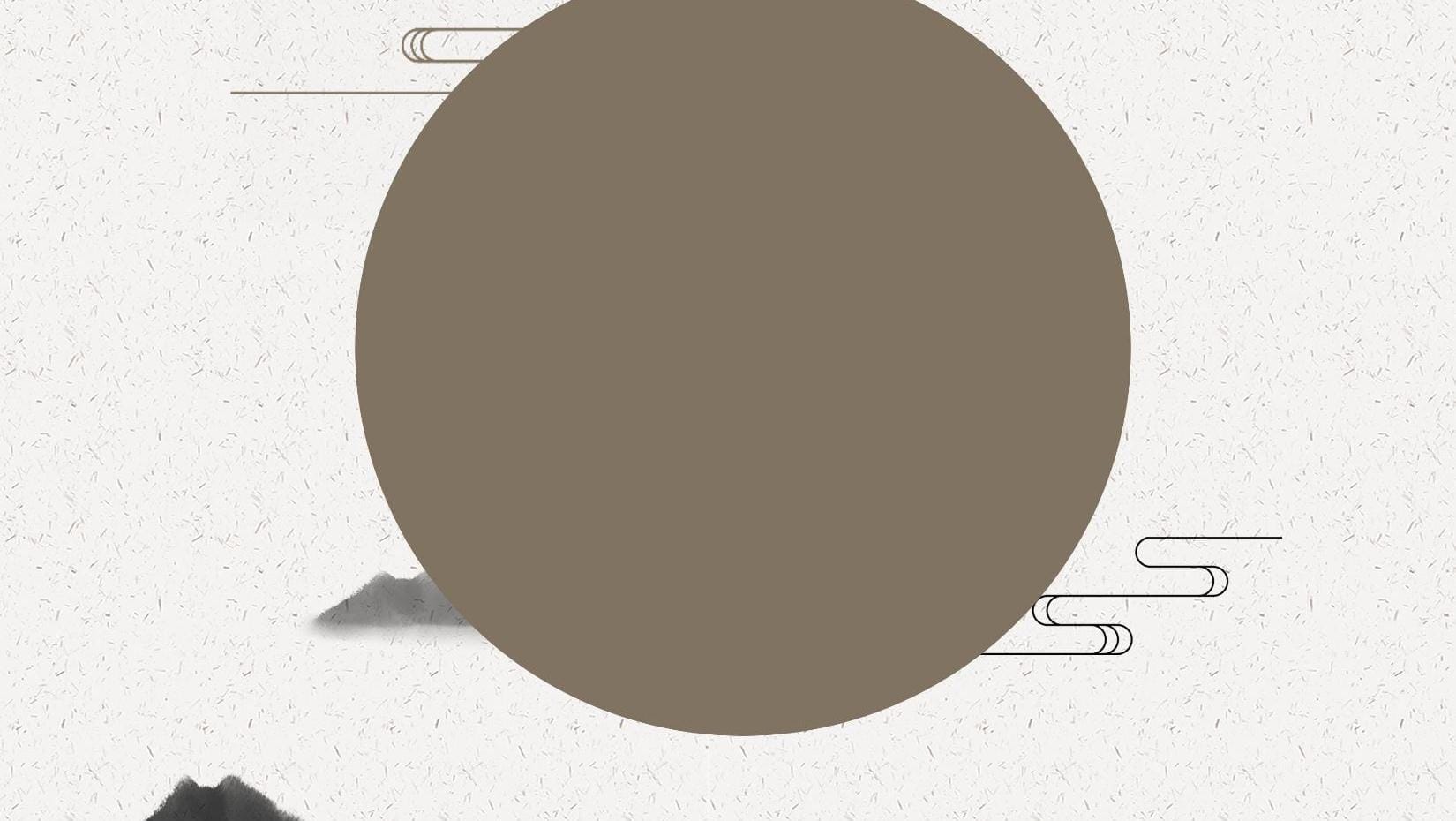 20XX年度总结汇报
谢
谢
2
0
X
X